بنام خدا  



 

شهرداري منطقه يك تهرانمعاونت شهرسازی و معماری كميته نما و منظر شهري


مدارك و مستندات لازم جهت ارائه طرح نما

شماره پرونده:
نام مالك:ناحيه:آدرس ملك: نام طراح: 
شماره تماس طراح :تاريخ :
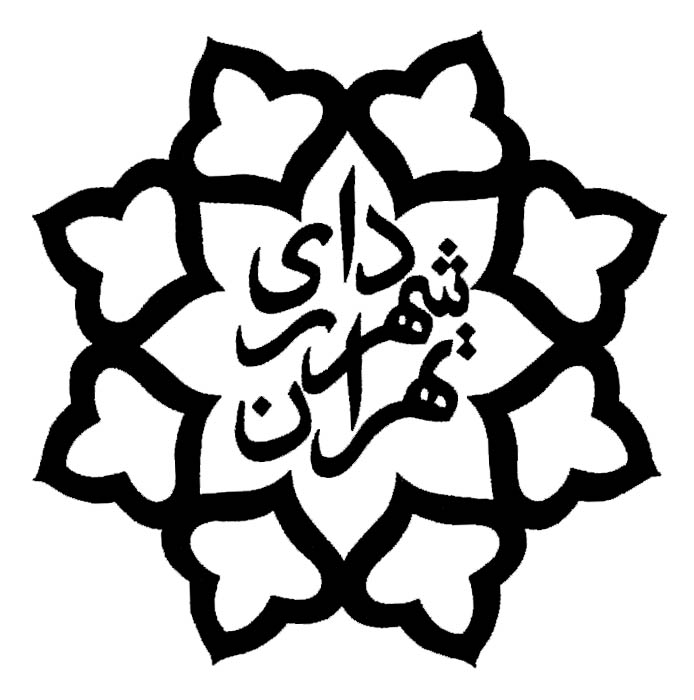 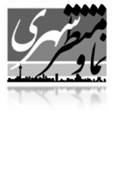 ارائه طرح نما منوط به درخواست کتبی مالک به شهرداری و کپی پروانه ساختمانی  می باشد.تکمیل چک لیست مدارک و ضوابط توسط طراح نماکلیه مدارک و مستندات ارائه شده می بایست ممهور به مهر و امضاء مهندس طراح ذی صلاح باشد.
شماره پرونده :
1- تصاویر کپی پروانه ساختمانی/عدم خلاف 
(تمامی صفحات گواهی)
ناحیه:
شماره پرونده :
2- اسکن فرم تکمیل شده چک لیست مدارک و ضوابط با مهر و امضاء مهندس طراح نما
ناحیه:
مهرو امضا مهندس معمار طراح نما
شماره پرونده :
3-تصاویر وضعیت فعلی بنا                                                                                        
مرحله ساختمانی:
ناحیه:
مهرو امضا مهندس معمار طراح نما
شماره پرونده :
4-تصاویر بناهای همجوار (حداقل دو پلاک از طرفین بنا) و روبروی ملک و ابنیه شاخص محله (معاصر و تاریخی)
ناحیه:
تصاويري از وضع فعلي بناي در حال توسعه
تصاويري از وضع فعلي بناي در حال توسعه
http://services6.tehran.ir/DesktopModules/TMNewDetailedPlan/ViewMap.aspx?d=131556485
مهرو امضا مهندس معمار طراح نما
شماره پرونده :
5- جانمايي طرح سه بعدی نما  در ميان تصاویر بناهاي همجوار حداقل دو  پلاك از هر طرف بنا 
(ضروری ست در این سند بخشی از جداره شهری با جانمایی طرح سه بعدی ملک در حال ساخت به صورت واقعی و دقیق ارائه گردد.)
ناحیه:
تصاويري از وضع فعلي بناي در حال توسعه
تصاويري از وضع فعلي بناي در حال توسعه
http://services6.tehran.ir/DesktopModules/TMNewDetailedPlan/ViewMap.aspx?d=131556485
مهرو امضا مهندس معمار طراح نما
شماره پرونده :
6- نقشه سايت پلان جانمايي ملک در ميان بناهاي همجوار و معابر پیرامونی  (مقياس 200/1 يا 500/1)
ناحیه:
تصاويري از وضع فعلي بناي در حال توسعه
تصاويري از وضع فعلي بناي در حال توسعه
http://services6.tehran.ir/DesktopModules/TMNewDetailedPlan/ViewMap.aspx?d=131556485
مهرو امضا مهندس معمار طراح نما
شماره پرونده :
7-بیان منطق طرح پيشنهادي نما 
(نحوه ارائه فرآیند طراحی مي تواند به صورت متن، دیاگرام،كروكي تحليلي و تصوير به دلخواه طراح جهت توجیه طرح، انتخاب گردد)
ناحیه:
تصاويري از وضع فعلي بناي در حال توسعه
تصاويري از وضع فعلي بناي در حال توسعه
http://services6.tehran.ir/DesktopModules/TMNewDetailedPlan/ViewMap.aspx?d=131556485
مهرو امضا مهندس معمار طراح نما
شماره پرونده :
8-تصاوير سه بعدي رنگي با کیفیت از كليه نماهای قابل رويت از معابر اعم از نمای اصلی و یا نمای جانبی
ناحیه:
تصاويري از وضع فعلي بناي در حال توسعه
تصاويري از وضع فعلي بناي در حال توسعه
http://services6.tehran.ir/DesktopModules/TMNewDetailedPlan/ViewMap.aspx?d=131556485
مهرو امضا مهندس معمار طراح نما
شماره پرونده :
9-نقشه هاي نماهاي تمام جبهه هاي قابل رويت از معبر
 (معرفی و جانمایی موقعیت مصالح نما با مقياس 200/1 يا 100/1)
ناحیه:
تصاويري از وضع فعلي بناي در حال توسعه
تصاويري از وضع فعلي بناي در حال توسعه
http://services6.tehran.ir/DesktopModules/TMNewDetailedPlan/ViewMap.aspx?d=131556485
مهرو امضا مهندس معمار طراح نما
شماره پرونده :
10-تصاویر واقعی مصالح کاربردی به لحاظ  بافت و رنگ و سایر مشخصات فنی
ناحیه:
تصاويري از وضع فعلي بناي در حال توسعه
تصاويري از وضع فعلي بناي در حال توسعه
http://services6.tehran.ir/DesktopModules/TMNewDetailedPlan/ViewMap.aspx?d=131556485
مهرو امضا مهندس معمار طراح نما
شماره پرونده :
11-تصاوير سه بعدي رنگي با کیفیت از طرح نورپردازي نما
 (الزامی در خصوص ابنیه غیرمسکونی یا واقع در مجاورت معابر اصلی)
ناحیه:
تصاويري از وضع فعلي بناي در حال توسعه
تصاويري از وضع فعلي بناي در حال توسعه
http://services6.tehran.ir/DesktopModules/TMNewDetailedPlan/ViewMap.aspx?d=131556485
مهرو امضا مهندس معمار طراح نما
شماره پرونده :
12-نقشه موقعیت منابع نورپردازي در نما
 (الزامی در خصوص ابنیه غیرمسکونی یا واقع در مجاورت معابر اصلی)
ناحیه:
تصاويري از وضع فعلي بناي در حال توسعه
تصاويري از وضع فعلي بناي در حال توسعه
http://services6.tehran.ir/DesktopModules/TMNewDetailedPlan/ViewMap.aspx?d=131556485
مهرو امضا مهندس معمار طراح نما
شماره پرونده :
13-نقشه هاي معماري مصوب دارای مهر دفتر خدمات الکترونیک– پلان طبقه همكف (مقياس 1/200يا 1/100)
ناحیه:
تصاويري از وضع فعلي بناي در حال توسعه
تصاويري از وضع فعلي بناي در حال توسعه
http://services6.tehran.ir/DesktopModules/TMNewDetailedPlan/ViewMap.aspx?d=131556485
مهرو امضا مهندس معمار طراح نما
شماره پرونده :
14-نقشه هاي معماري مصوب دارای مهر دفتر خدمات الکترونیک– پلان طبقات (مقياس 1/200يا 1/100)
ناحیه:
تصاويري از وضع فعلي بناي در حال توسعه
تصاويري از وضع فعلي بناي در حال توسعه
http://services6.tehran.ir/DesktopModules/TMNewDetailedPlan/ViewMap.aspx?d=131556485
مهرو امضا مهندس معمار طراح نما
شماره پرونده :
15-نقشه هاي معماري مصوب دارای مهر دفتر خدمات الکترونیک– پلان بام /باغ-بام  در صورت وجود (مقياس 1/200يا 1/100)
ناحیه:
تصاويري از وضع فعلي بناي در حال توسعه
تصاويري از وضع فعلي بناي در حال توسعه
http://services6.tehran.ir/DesktopModules/TMNewDetailedPlan/ViewMap.aspx?d=131556485
شماره پرونده :
16- تصویر سه بعدي طرح  باغ-بام
ناحیه:
تصاويري از وضع فعلي بناي در حال توسعه
تصاويري از وضع فعلي بناي در حال توسعه
http://services6.tehran.ir/DesktopModules/TMNewDetailedPlan/ViewMap.aspx?d=131556485
مهرو امضا مهندس معمار طراح نما
شماره پرونده :
17- نقشه هاي معماري مصوب– برش هاي عرضي و طولي دارای مهر دفتر خدمات الکترونیک (مقياس 200/1 يا 100/1)
ناحیه:
تصاويري از وضع فعلي بناي در حال توسعه
تصاويري از وضع فعلي بناي در حال توسعه
http://services6.tehran.ir/DesktopModules/TMNewDetailedPlan/ViewMap.aspx?d=131556485
18-جزئيات اجرايي مربوط به کلیه عناصر الحاقي نما- (مقياس 1/20) – 
مشخص نمودن نحوه اتصال کلیه عناصر الحاقی به سازه اصلی، ابعاد و اندازه ها و لایه های اجرایی
(بازشوها، پیش آمدگی ، نرده، قاب سازی، ستون، سايبان، آبچکان، خط بام  بنا، جان پناه، منابع نوری، تابلو و . . . )
مهرو امضا مهندس معمار طراح نما
شماره پرونده :
ناحیه:
تصاويري از وضع فعلي بناي در حال توسعه
تصاويري از وضع فعلي بناي در حال توسعه
http://services6.tehran.ir/DesktopModules/TMNewDetailedPlan/ViewMap.aspx?d=131556485
مهرو امضا مهندس معمار طراح نما
19-نقشه های تیپ بندی در و پنجره ها
 (ابعاد، نوع، بازشو/متحرک)
شماره پرونده :
ناحیه:
تصاويري از وضع فعلي بناي در حال توسعه
تصاويري از وضع فعلي بناي در حال توسعه
http://services6.tehran.ir/DesktopModules/TMNewDetailedPlan/ViewMap.aspx?d=131556485
مهرو امضا مهندس معمار طراح نما
شماره پرونده :
20- طرح سه بعدی  و نقشه دیوار محوطه در مجاورت گذر
ناحیه:
تصاويري از وضع فعلي بناي در حال توسعه
تصاويري از وضع فعلي بناي در حال توسعه
http://services6.tehran.ir/DesktopModules/TMNewDetailedPlan/ViewMap.aspx?d=131556485
21- جزئيات اجرايي مربوط به کلیه عناصر الحاقي نما- (مقياس 1/20) – 
مشخص نمودن نحوه اتصال کلیه عناصر الحاقی به سازه اصلی، ابعاد و اندازه ها و لایه های اجرایی
(بازشوها، پیش آمدگی ، نرده، قاب سازی، ستون، سايبان، آبچکان، خط بام  بنا، جان پناه، منابع نوری، تابلو و . . . )
مهرو امضا مهندس معمار طراح نما
شماره پرونده :
ناحیه: